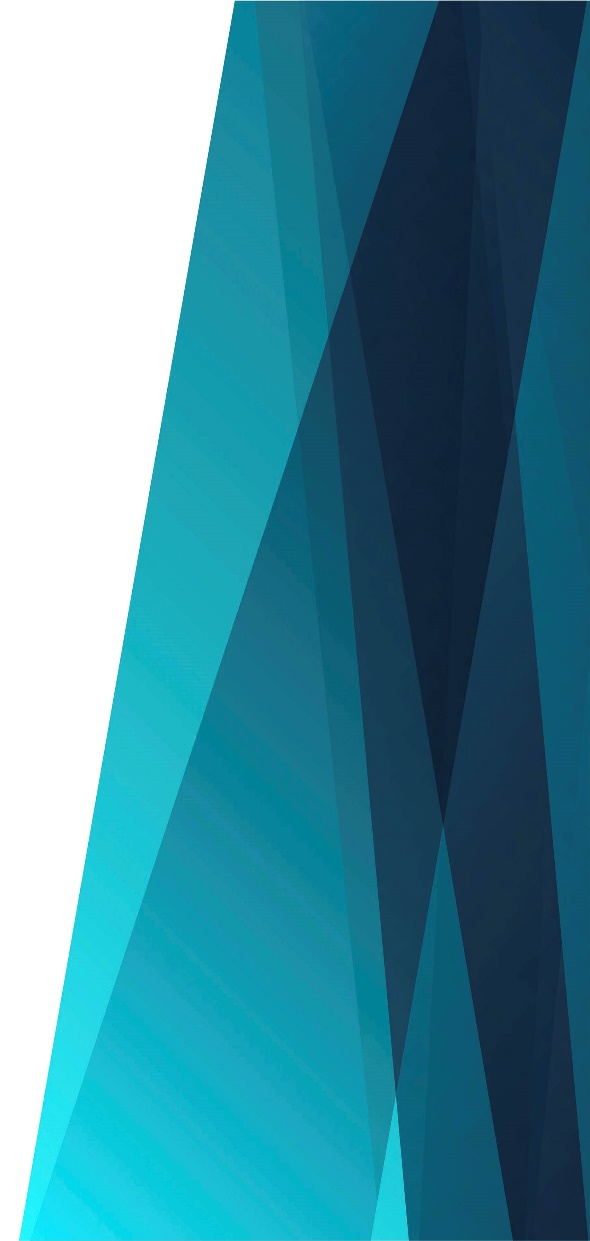 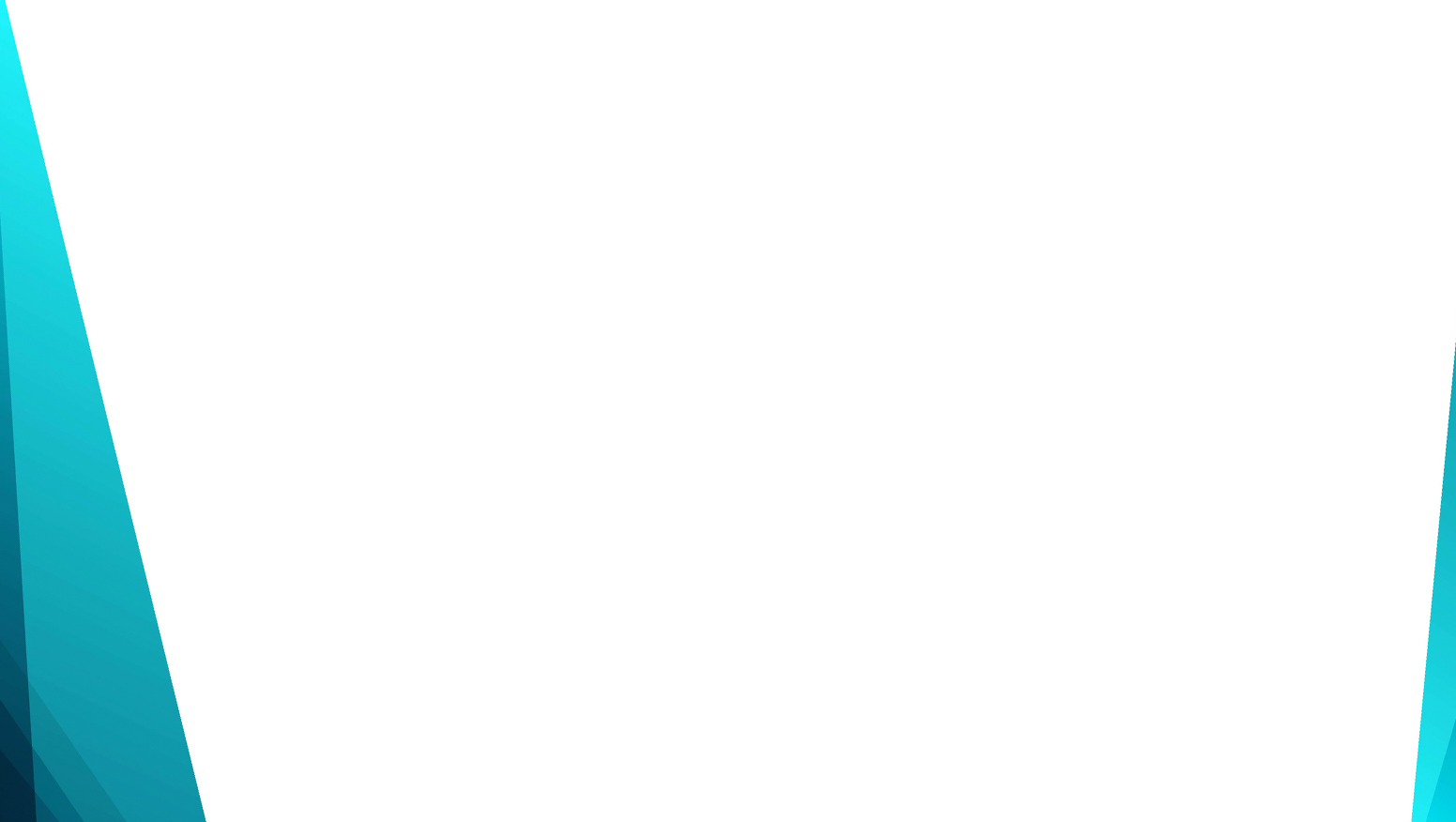 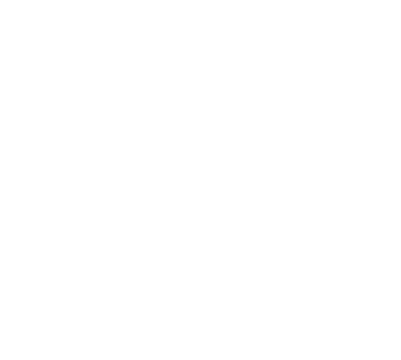 Наш Иисус, любовь Твоя
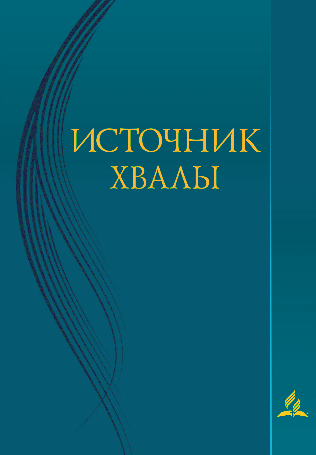 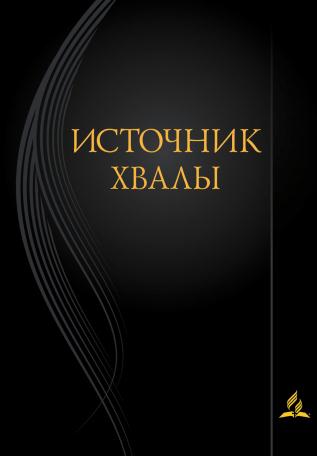 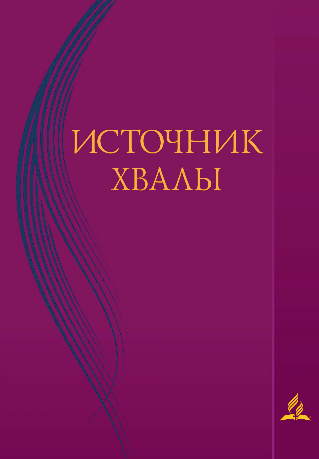 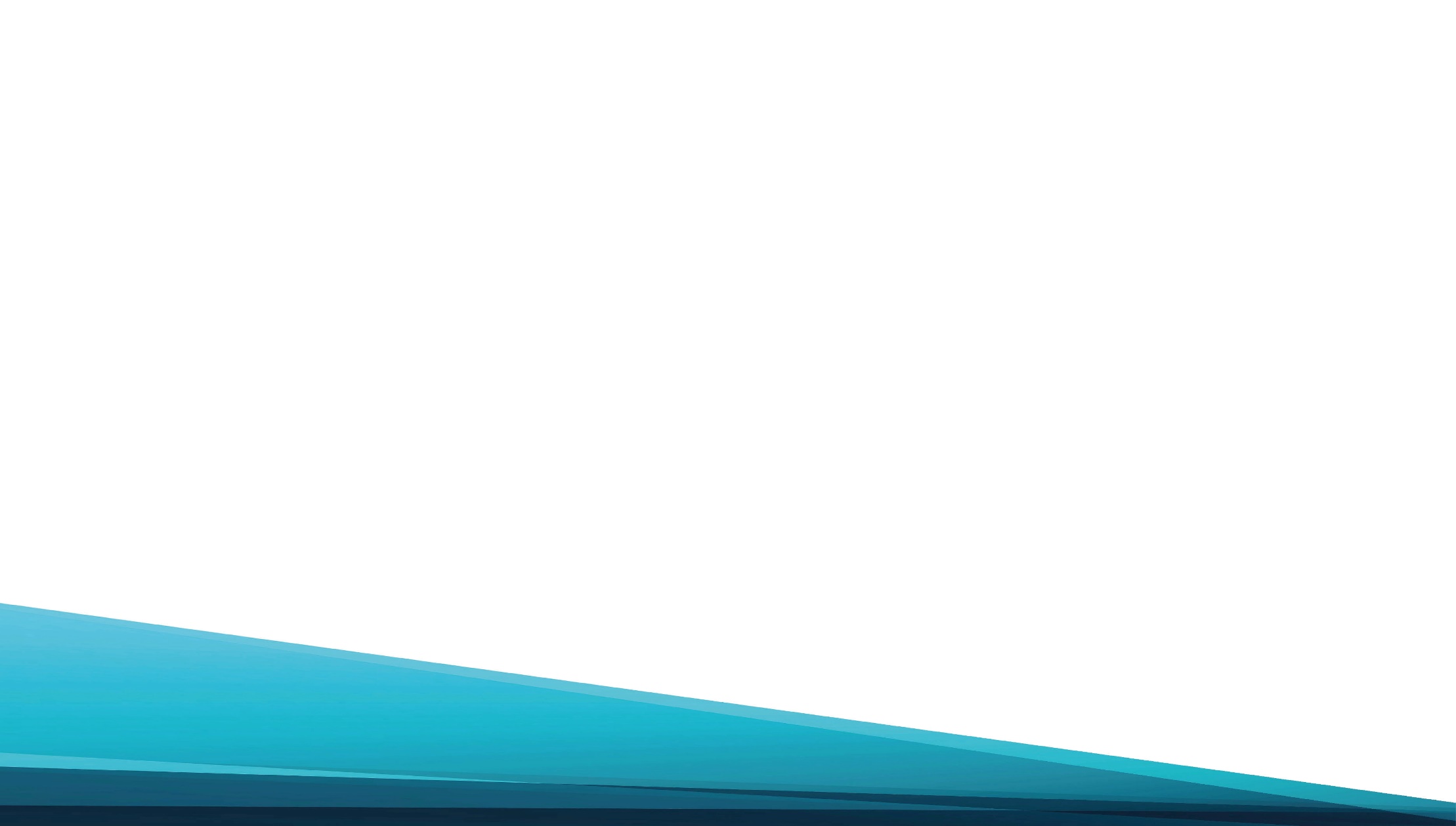 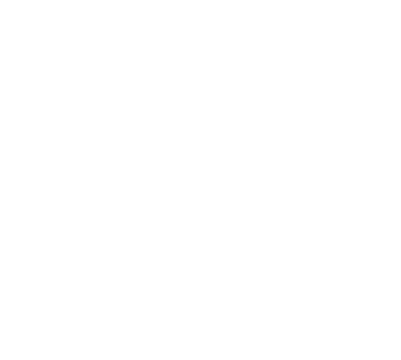 Наш Иисус, 
Любовь Твоя безмерна
Рука Твоя хранит нас всякий час.
Тебя, Господь, 
Хвалить желаем вечно;
Ценой высокой искупил Ты нас.
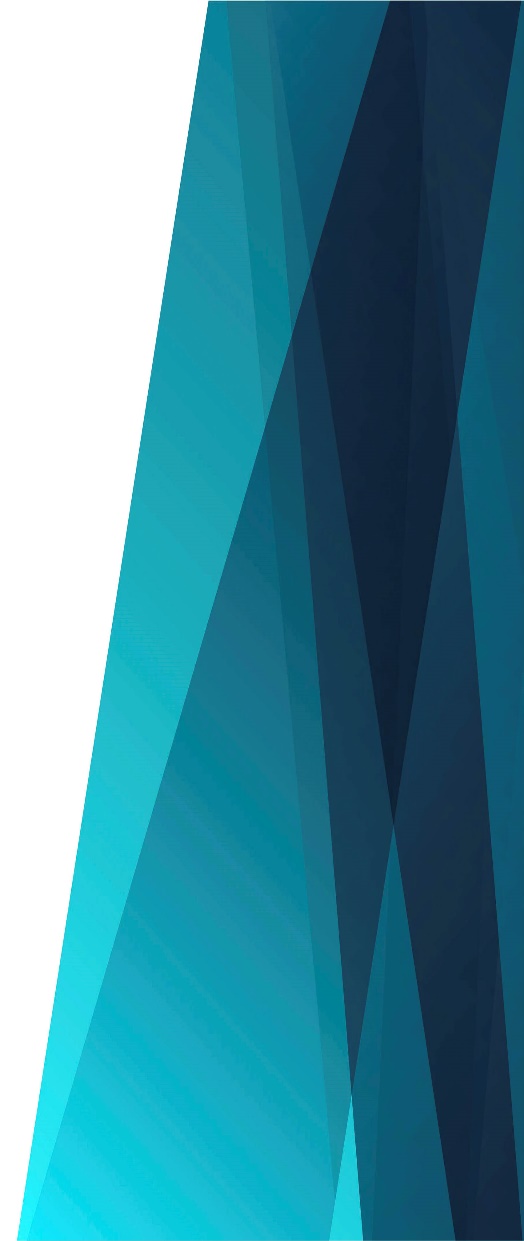 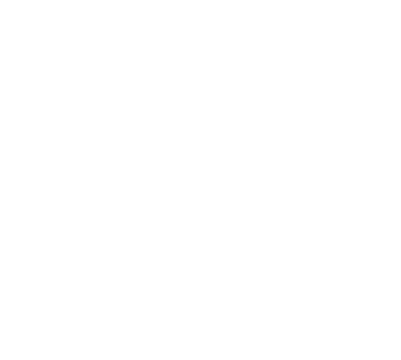 Чем нам, Господь, 
Тебе воздать за милость,
В каких нам строфах 
Воспевать Тебя?
	Где то найти, 
	Тобою что ценилось?
	Тебе, Господь, 
	Мы отдаём себя.